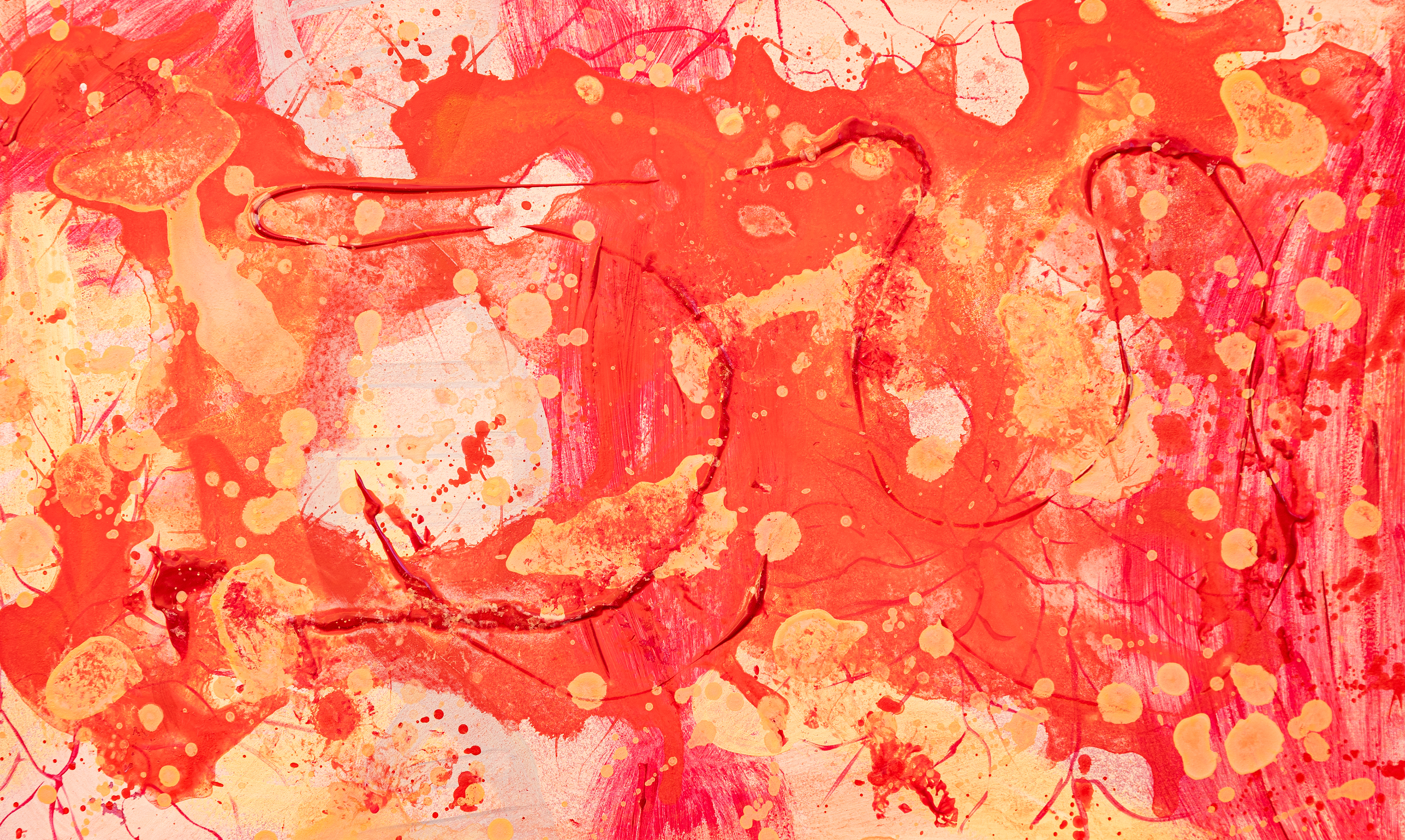 Afval recyling
Blue-bot les
Afvalscheiding avontuur met de Blue-bot op de beebotmat
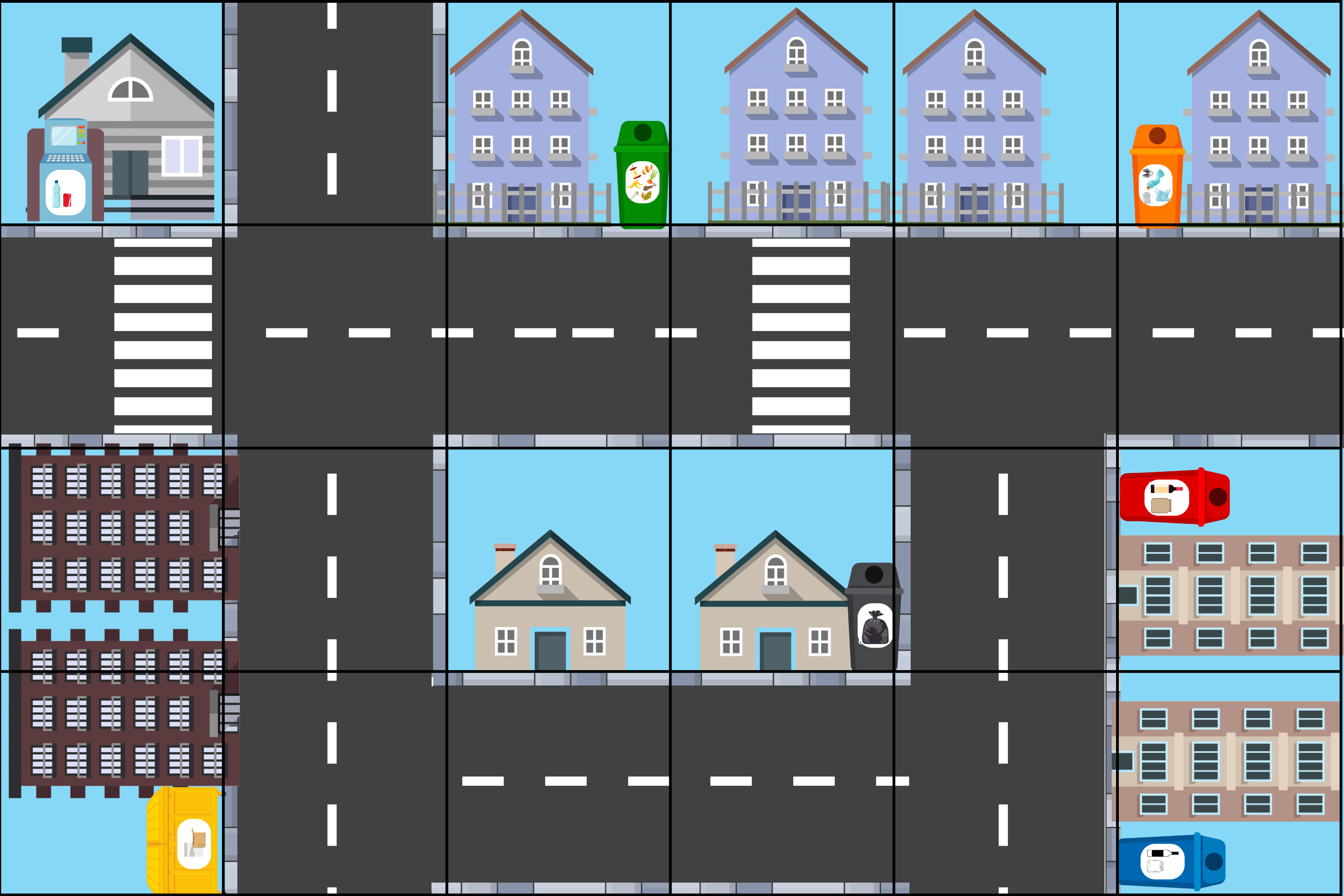 [Speaker Notes: Laat de Blue-bot het afval naar de juiste container brengen. Bespreek met de kinderen waar welk afval naartoe mag gaan.]
Afvalrace met Blue-bots: leerzaam en duurzaam
[Speaker Notes: Met deze opdracht werken de kinderen zonder de Blue-bot]
Blue-bot avonturen: bouw je eigen parcours
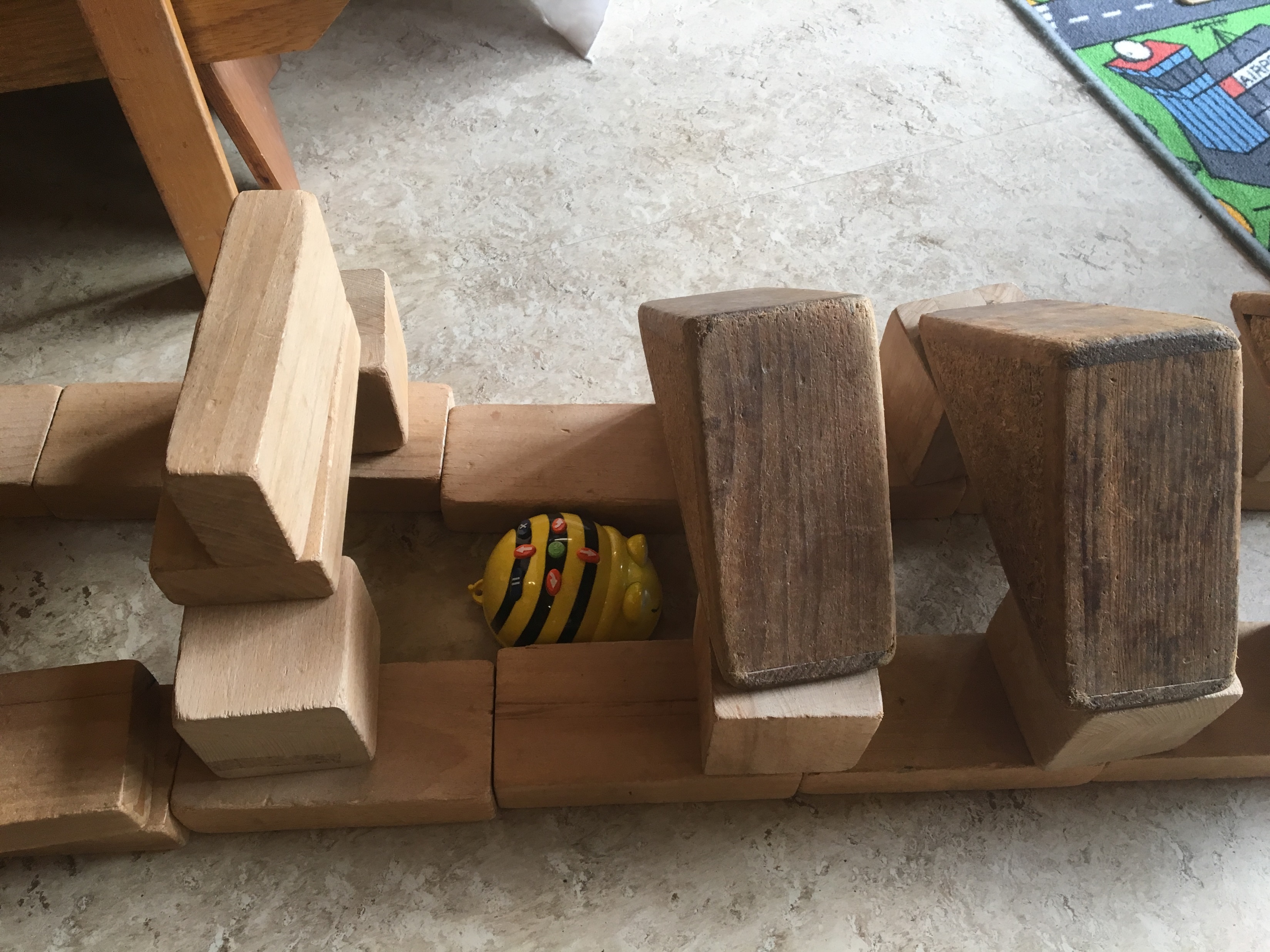 Blue-bot avonturen: bouw je eigen parcours (vervolgopdracht)